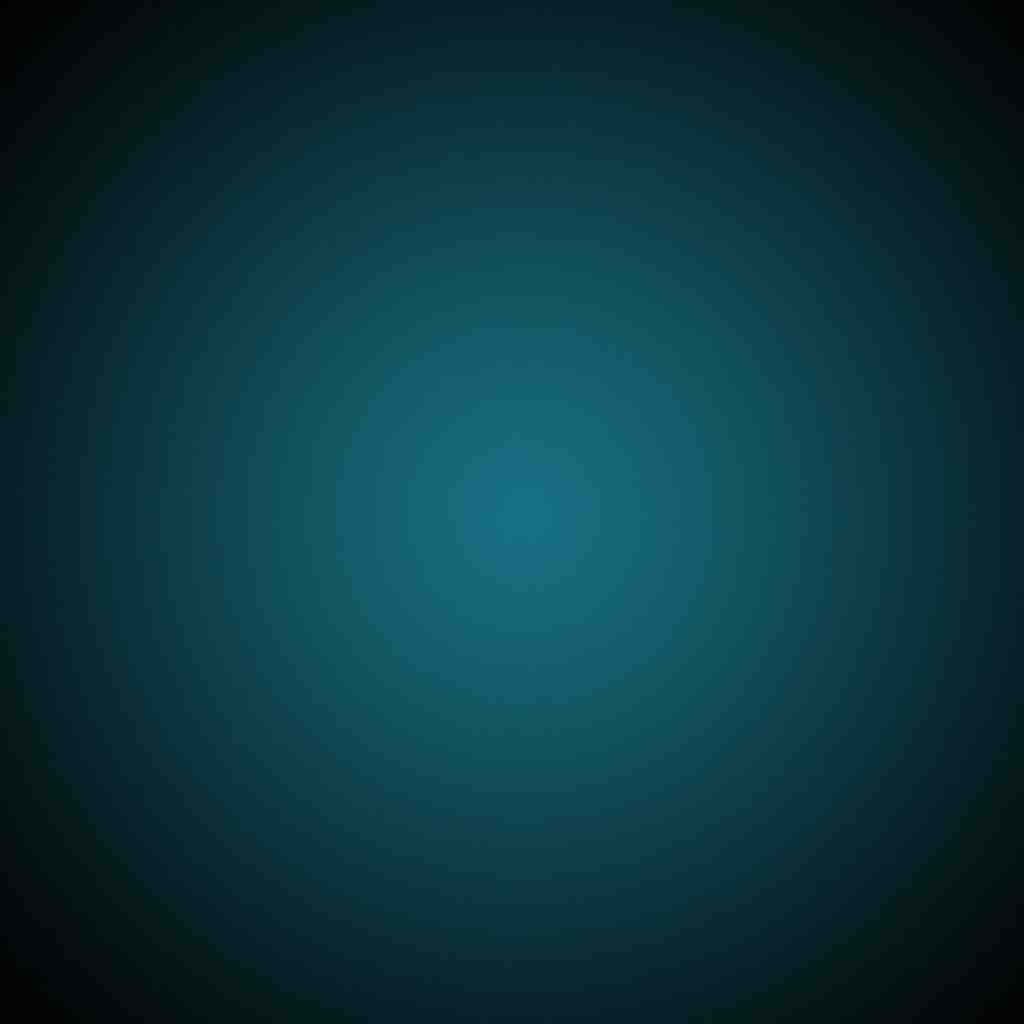 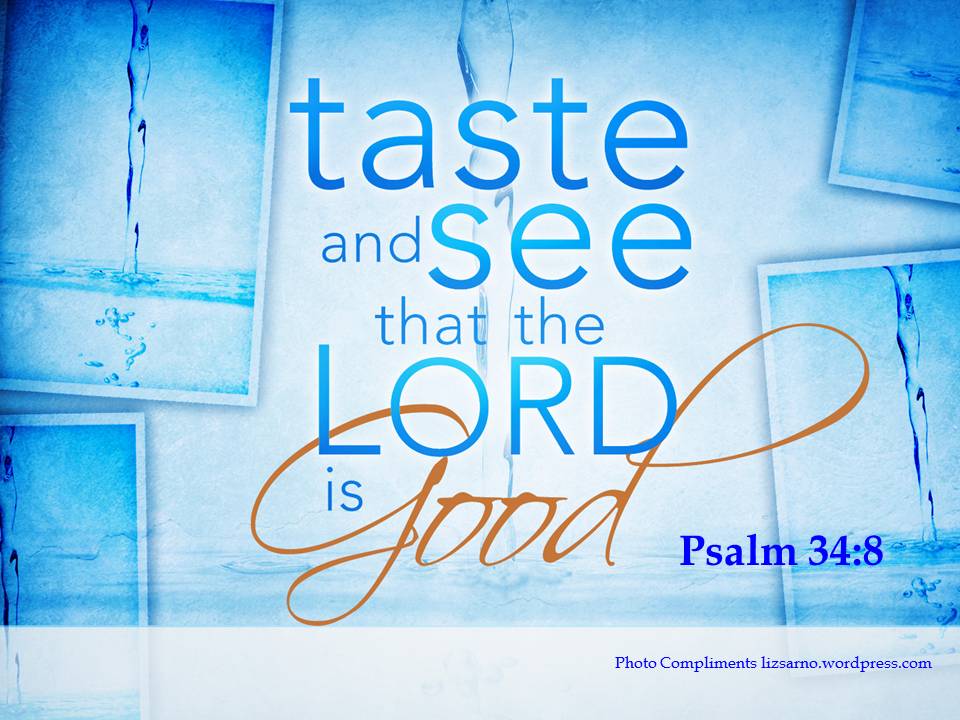 Taste and See thatThe LORD is Good
“Blessed is the man that takes refuge in Him..”
Psalm 34:1-8
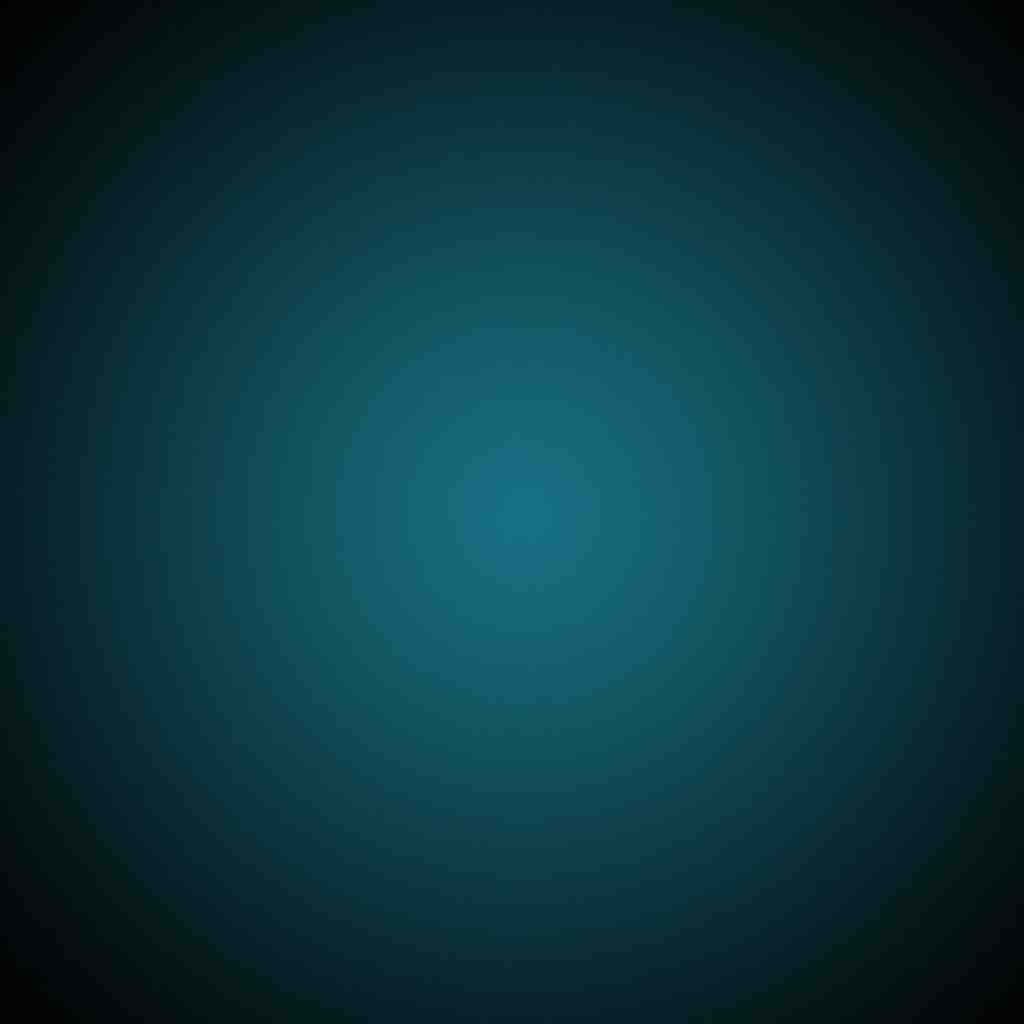 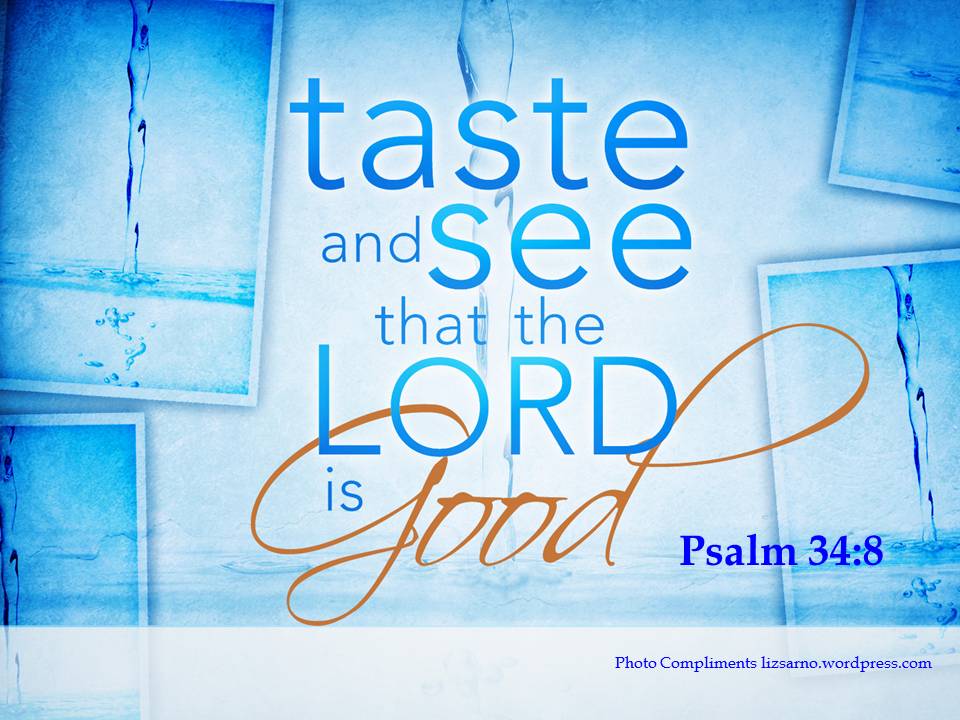 Taste and See thatThe LORD is Good
Psalm 34:1-8
The test of experience
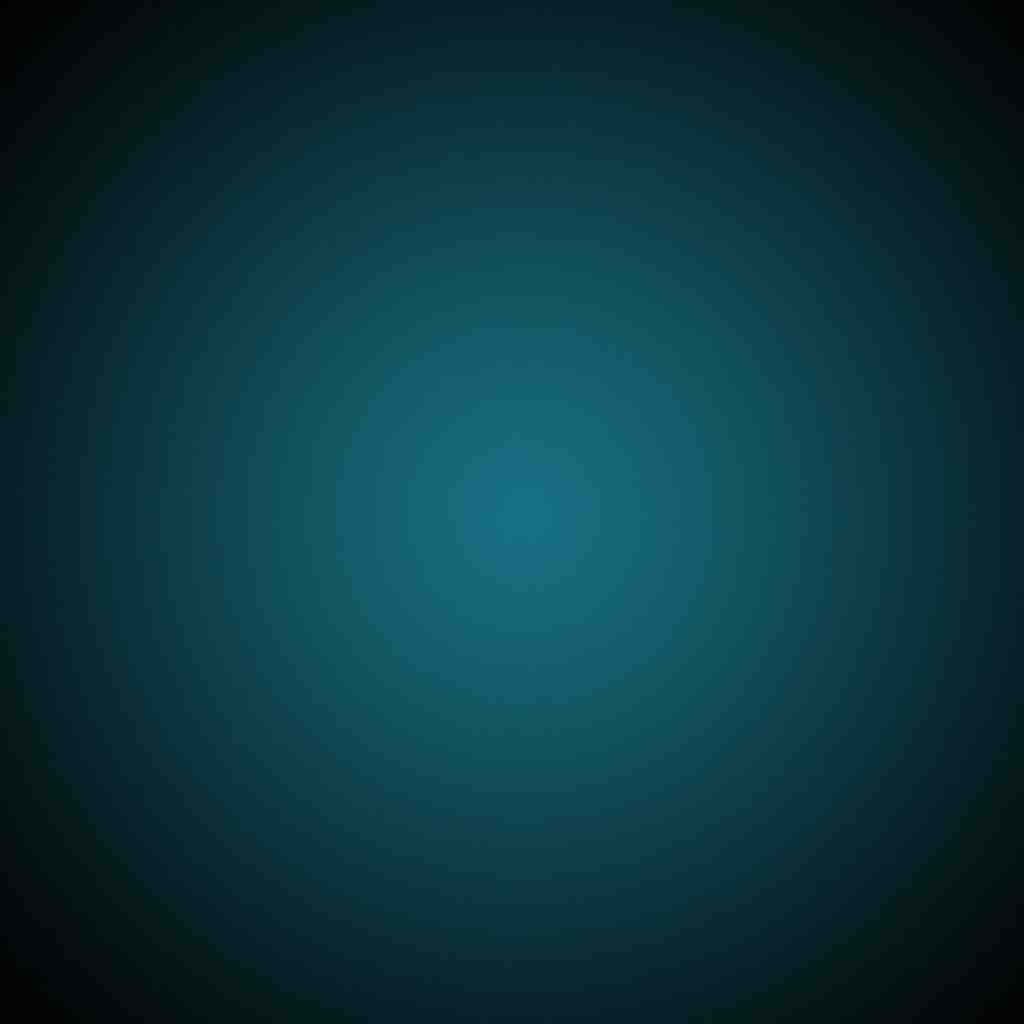 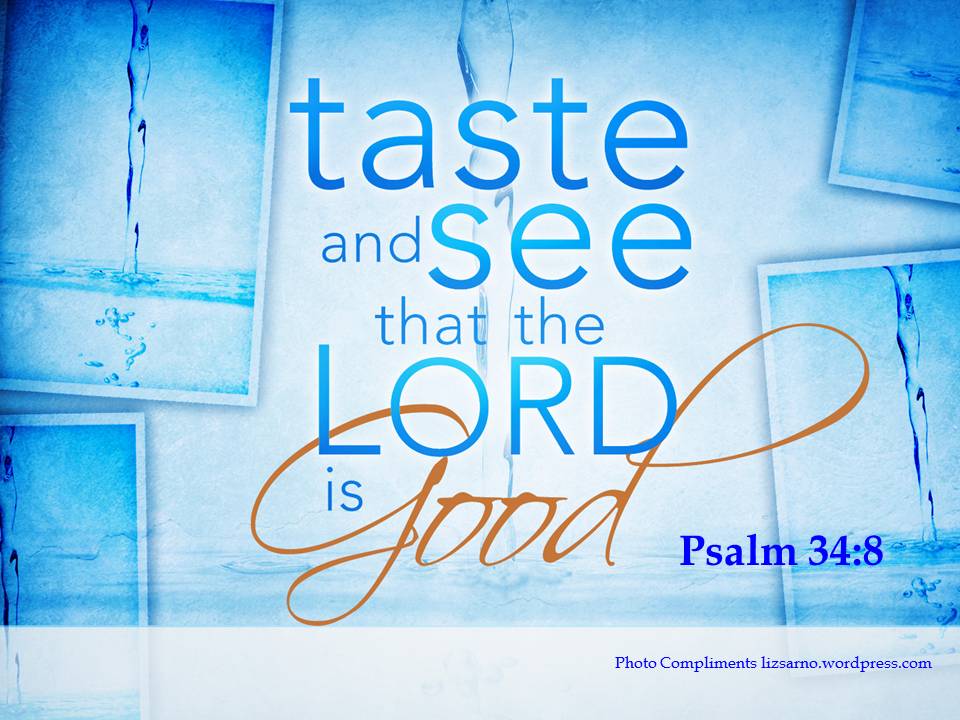 Taste and See thatThe LORD is Good
Psalm 34:1-8
The test of experience
To receive and enjoy God’s goodness
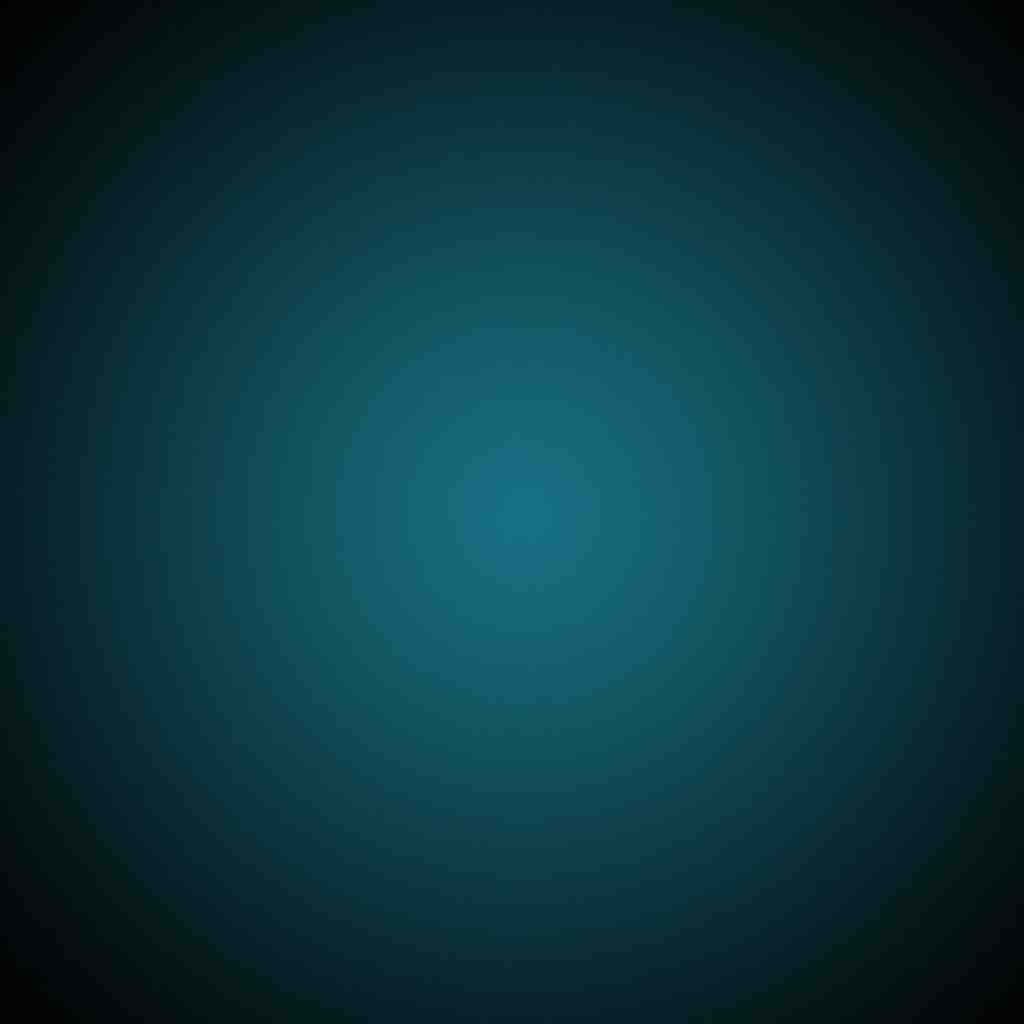 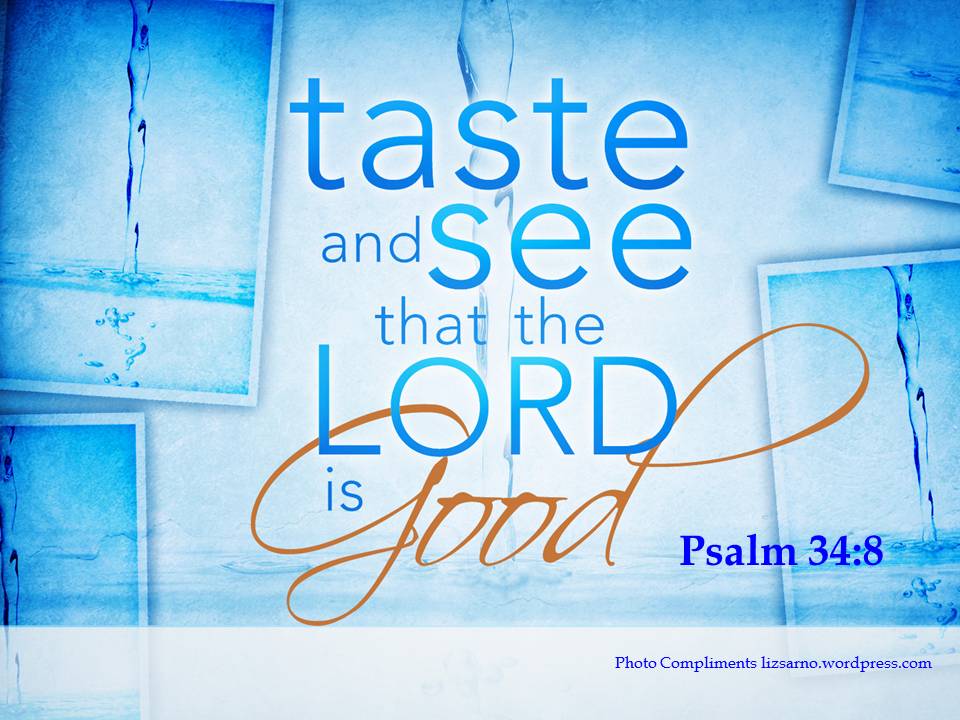 Taste and See thatThe LORD is Good
Psalm 34:1-8
The test of experience
To receive and enjoy God’s goodness
If this experience is not yours, 
It ought to be and it can be
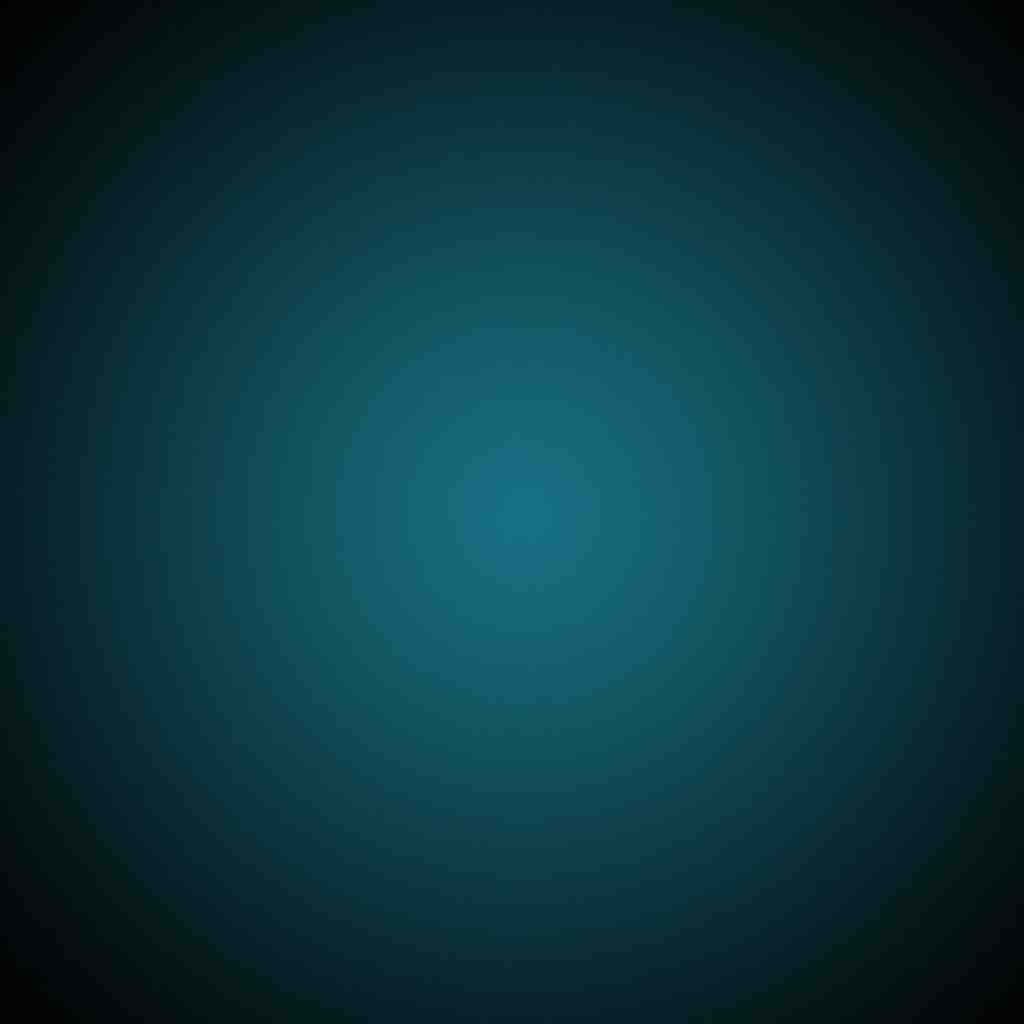 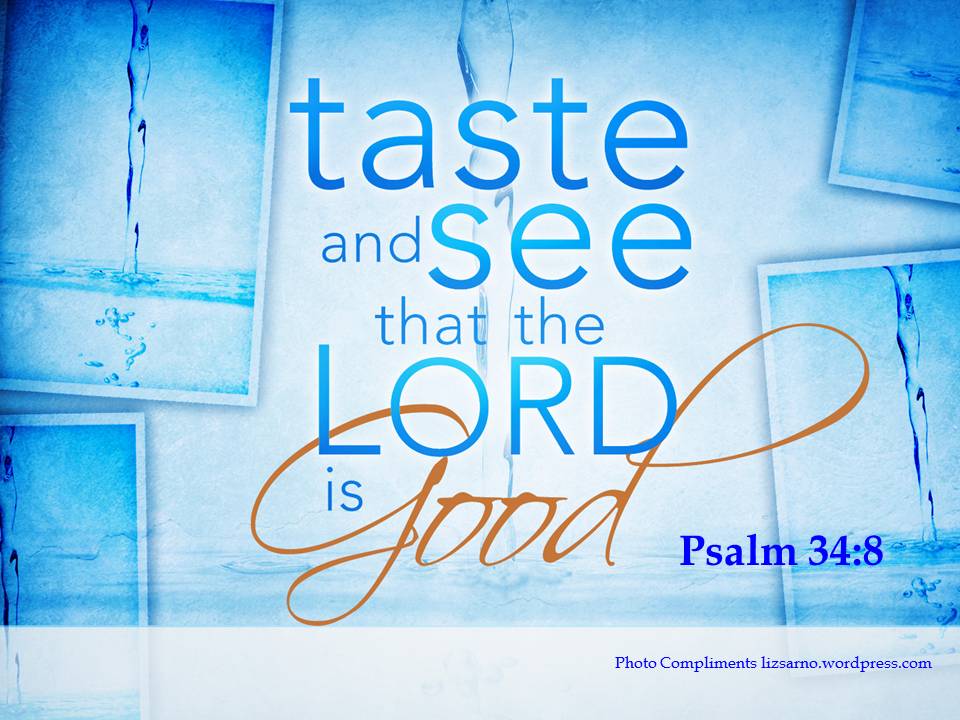 Taste and See thatThe LORD is Good
“Blessed is the man that takes refuge in Him..”
Psalm 34:1-8